LC14 : Molécules d’intérêt biologique
Niveau : Lycée 
Prérequis : 
-
Introduction
Protéines
structure des muscles, de la peau
réponse immunitaire (anticorps)
transport du dioxygène dans l’organisme
digestion
Lipides
source d’énergie
Vitamines
défense contre les infections virales et bactériennes
cicatrisation
assimilation du fer
antioxydants
Glucides
source d’énergie
I.2)Synthèse peptidique
Alanine
Glycine
+
Gly
Gly
Ala
Ala
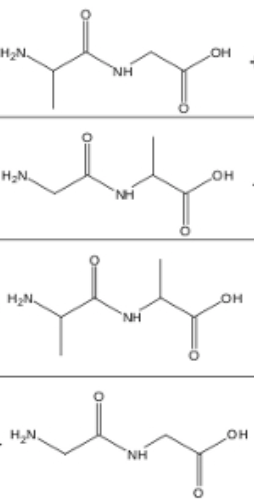 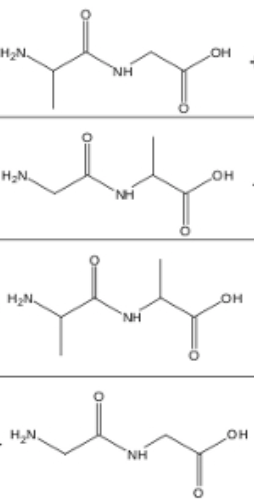 Ala
Gly
Gly
Ala
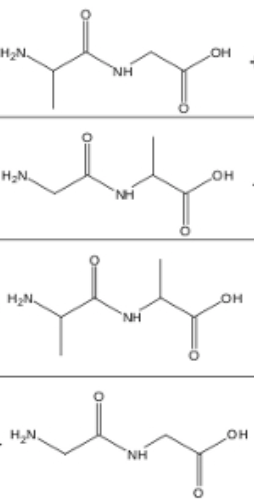 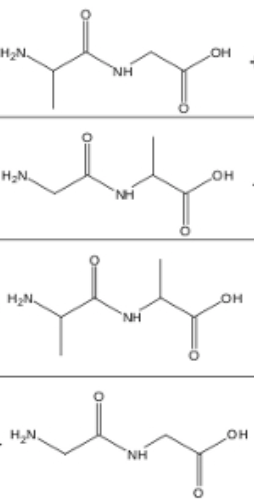 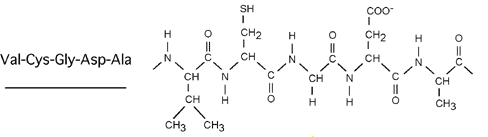 I.2)Synthèse peptidique
structure 
primaire
Val
Cys
Gly
Asp
Ala
liaison 
peptidique
http://biochimiedesproteines.espaceweb.usherbrooke.ca
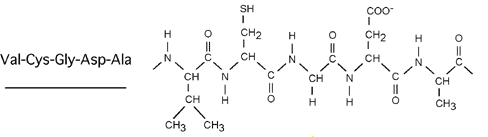 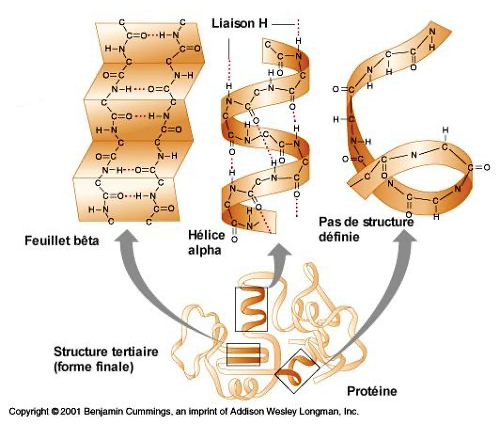 I.3) Structure spatiale et propriétés des protéines
structure 
primaire
structure 
secondaire
liaison 
peptidique
Val
Cys
Gly
Asp
Ala
v
v
Hélices ⍺
Feuillets β
http://biochimiedesproteines.espaceweb.usherbrooke.ca
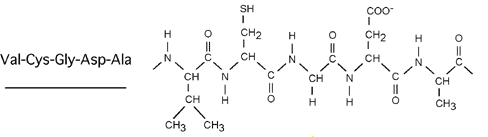 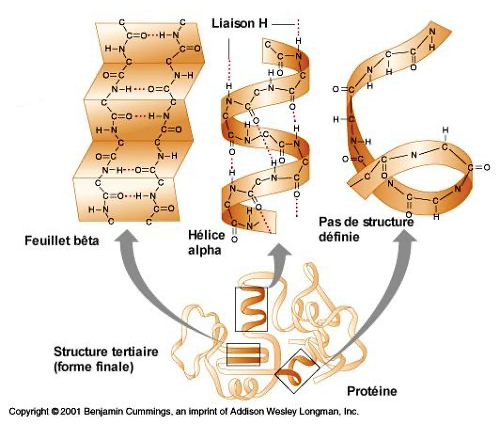 I.3) Structure spatiale et propriétés des protéines
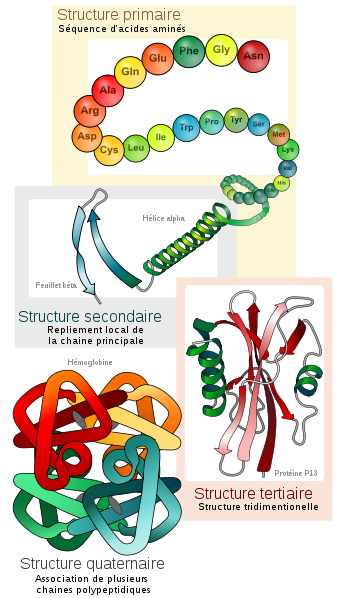 v
v
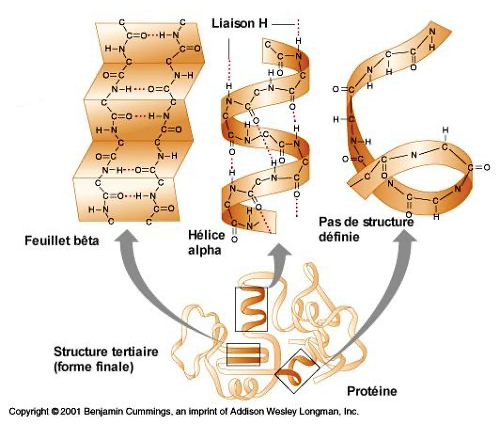 Hélice ⍺
Feuillet β
Hémoglobine
Feuillets β
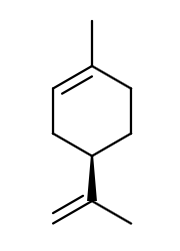 I.3) Structure spatiale et propriétés des protéines
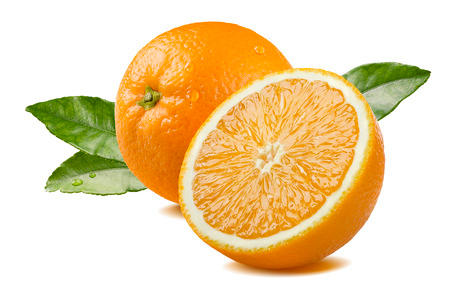 2
3
1
2
3
=
1
Configuration R
Configuration S
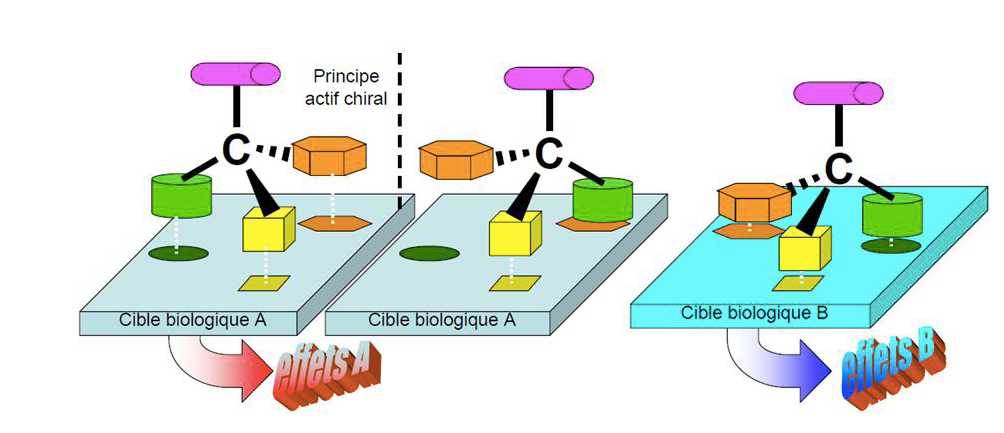 I.3) Structure spatiale et propriétés des protéines
protéine
récepteur A
https://slideplayer.fr/slide/1710963/
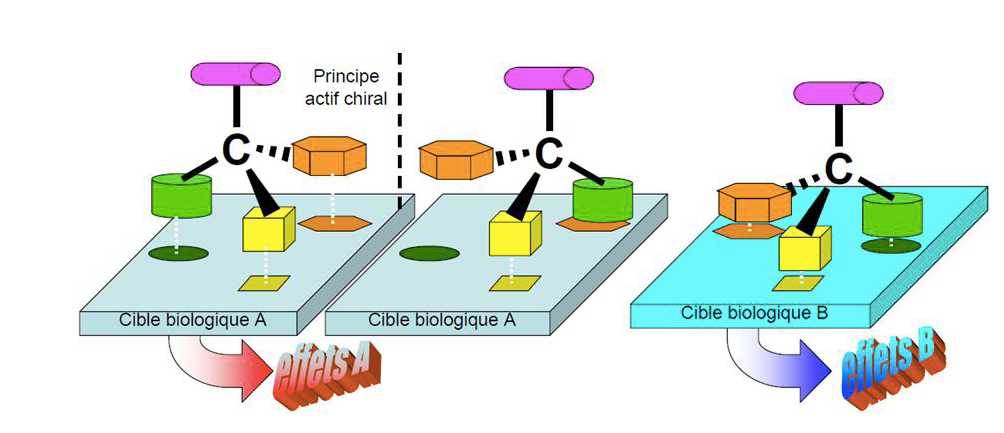 I.3) Structure spatiale et propriétés des protéines
récepteur B
récepteur A
récepteur A
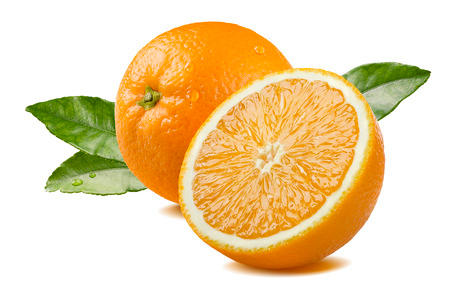 Effet A
Pas d’action
Effet B
https://slideplayer.fr/slide/1710963/
Glucides simples = oses

Ex : glucose, fructose C6H12O6
Glucides complexes = osides
Assemblage d’oses ou d’autres molécules

Ex : saccharose
II.1) Structure des glucides
Glucides
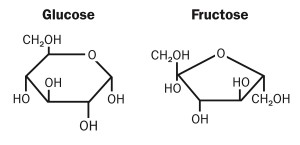 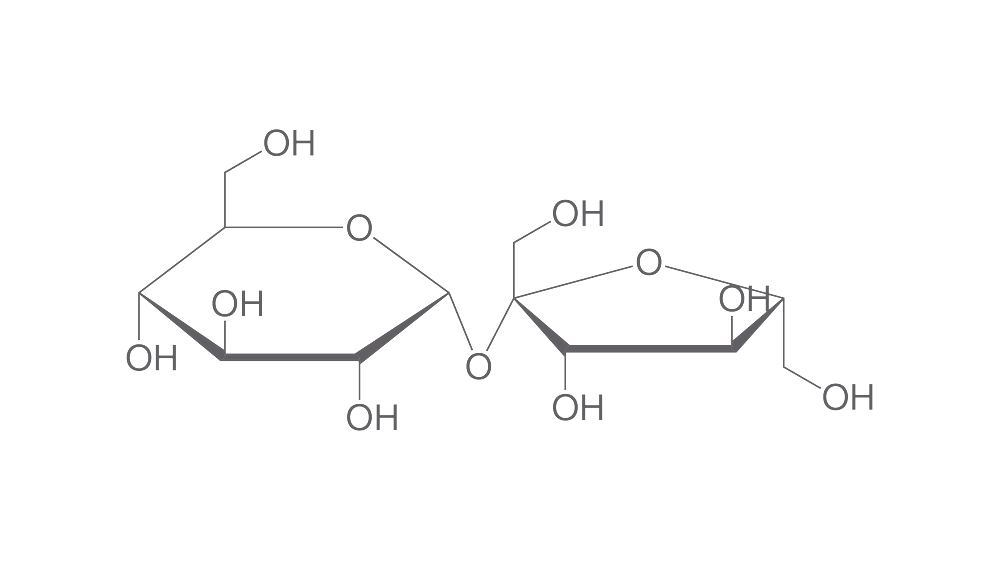 II.1) Structure des glucides
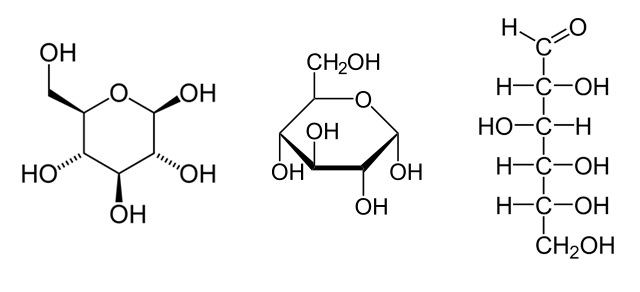 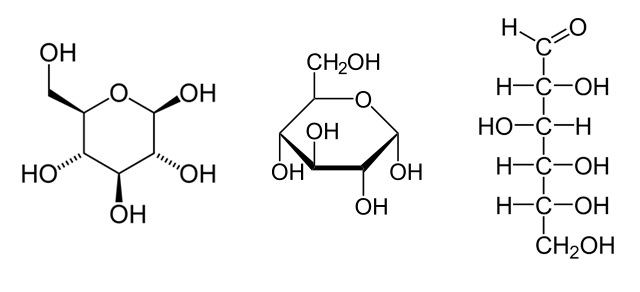 Aldéhyde
Forme cyclique
Forme linéaire
Forme du D-glucose :
II.1) Structure des glucides
équipénombre
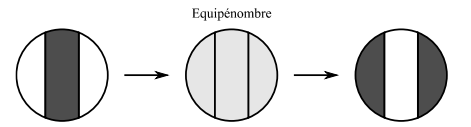 polarimètre de Laurent
II.1) Structure des glucides
Loi de Biot
⍺=[⍺].l.C
avec :
⍺ le pouvoir rotatoire 
[⍺] le pouvoir rotatoire spécifique en g/mL/dm
l la longueur de la cuve en dm
C la concentration en g/mL
II.1) Structure des glucides
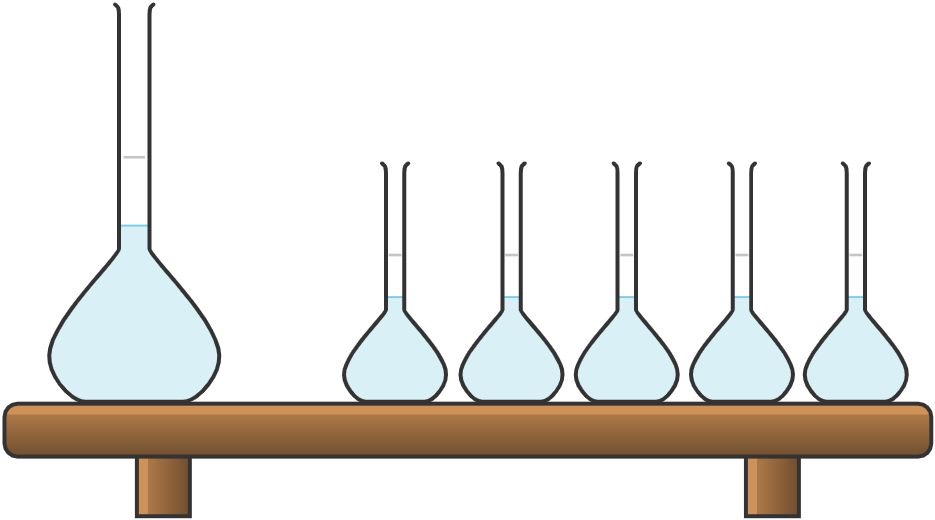 Dilutions
Solution mère à 200g/L en D-saccharose
Solutions filles à 160, 120, 100, 80, 40 g/L en D-saccharose
Principe de la manipulation :
9,8
K°(T)=10
III.2) Dosage d’une vitamine
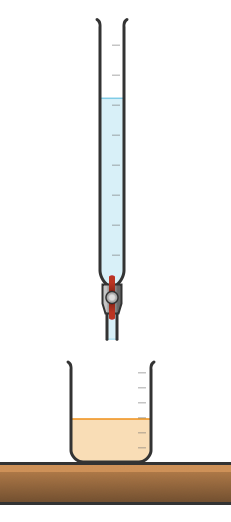 Réaction support de titrage
(Na⁺(aq);HO⁻(aq))
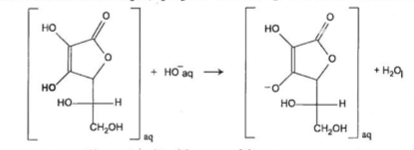 Cb= mol/L
Comprimé de vitamine C
V₀= mL
Principe de la manipulation :